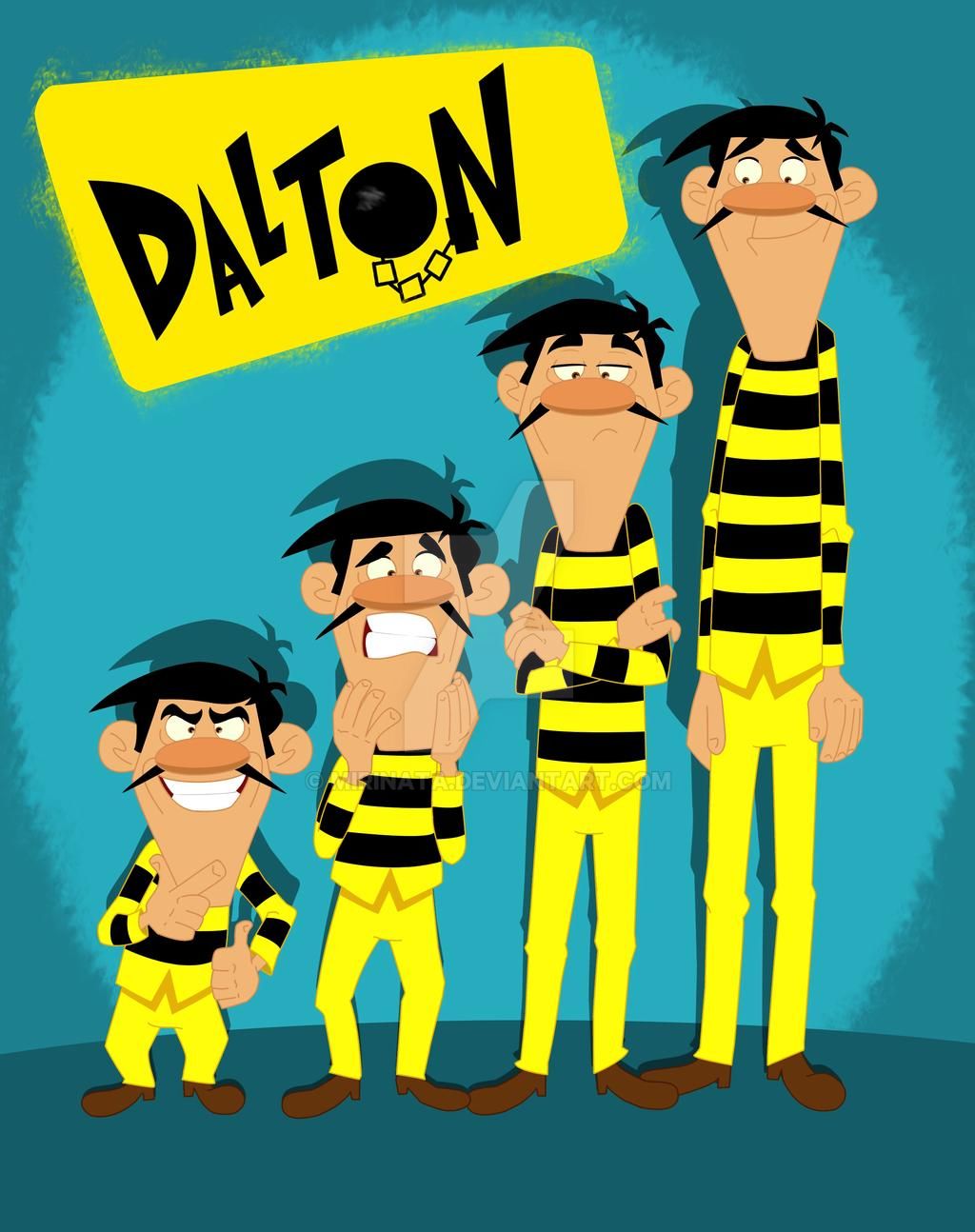 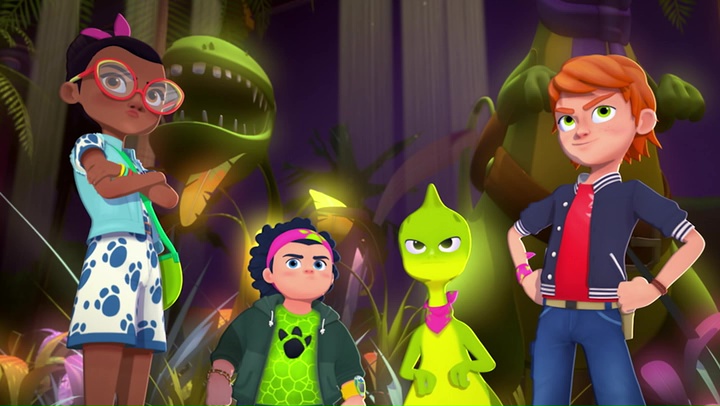 Une liste des dessins animés en français
                                Yvonne
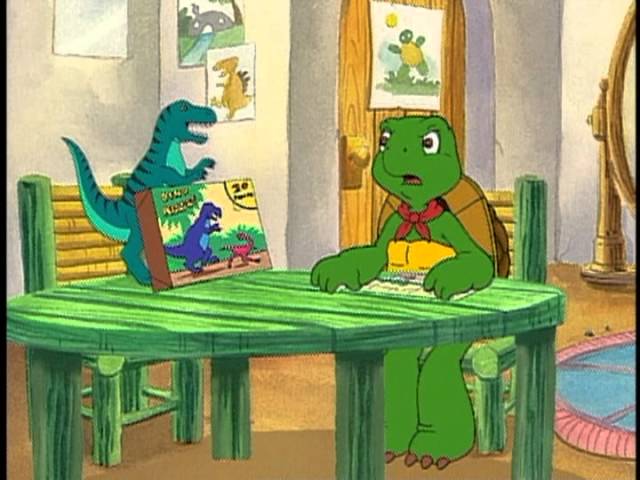 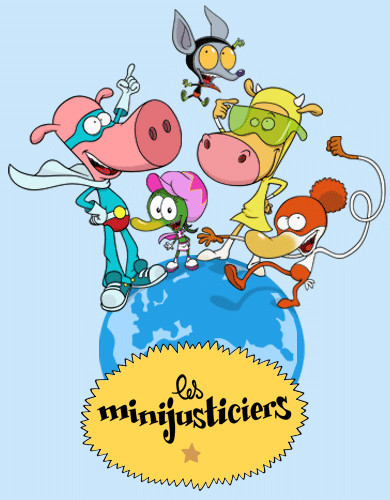 Les minijuscitiersC’est un dessin animé crée par Helene Bruler. Il met en exergue les différents défauts des enfants qui deviennent en fait des atouts. C’est un dessin animé important pour des enfants qui ont des difficultés à s’assumer auprès de leurs camarades.https://youtu.be/cIoEJh5iYYQ
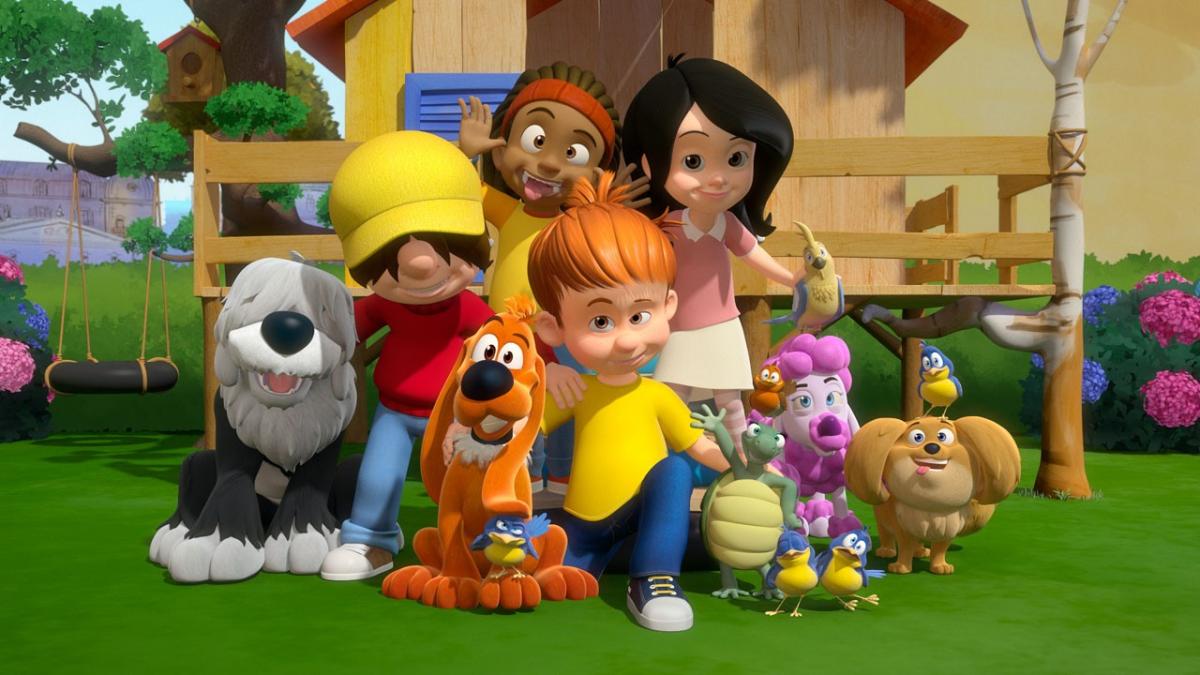 Boule et Bill
Il s’agit d’une série de bandes dessinées d’origine belge transformée en dessin animé.  Elle a été créée par Jean Roba. Cette série raconte les aventures d’un enfant de 7 ans et de son chien. 
https://youtu.be/JVqzsvj46hU
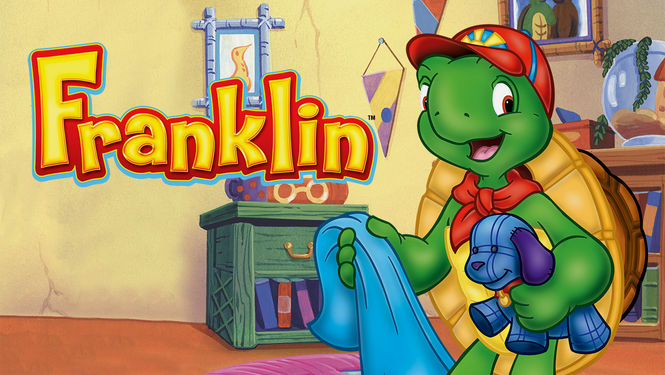 Franklin
C'est un dessin animé qui parle des aventures d’une tortue et de son meilleur ami Martin. Accompagnés de leurs amis, ils font face aux difficultés de la vie. 
https://youtu.be/CszMEbdTP88
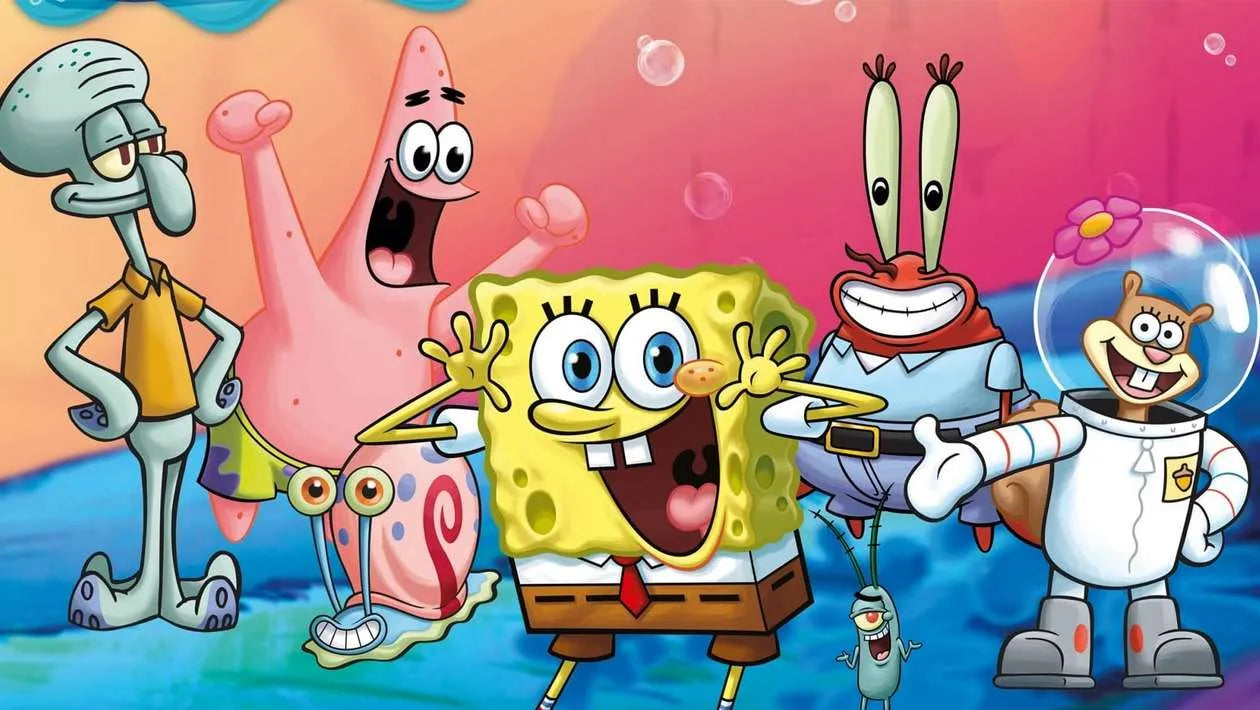 Bob l’éponge
C’est une série comique américaine, Elle existe en version française. Les enfants l’aiment bien.
 https://youtu.be/GAzlp5SLhno
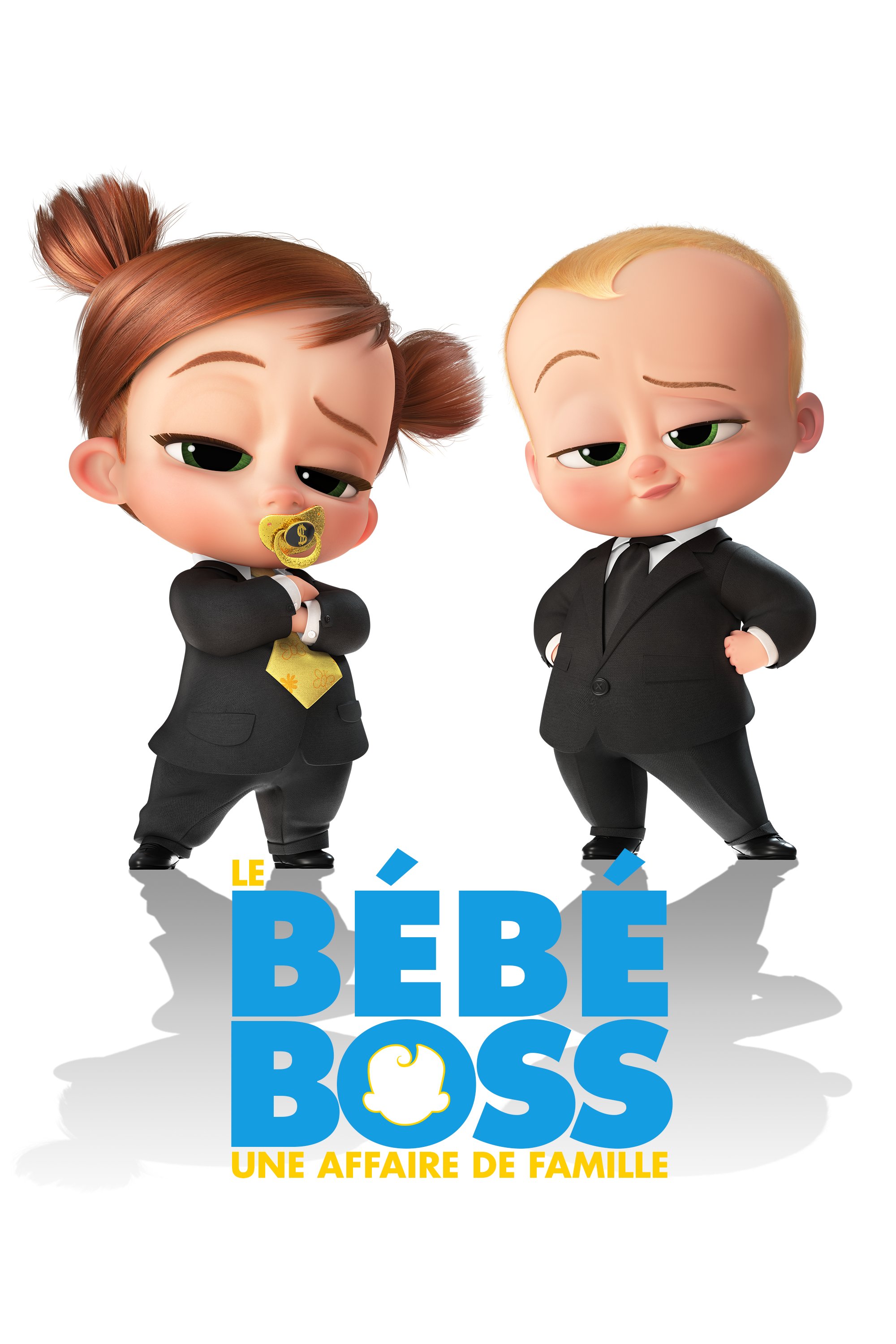 Le Bébé Boss
C’est un film américain traduit qui relate l’histoire d’un garçon de 7 ans appelé Tim qui voit l’arrivée de son petit frère comme une menace pour lui. Les enfants adorent particulièrement ce film.
https://youtu.be/Djxk3kW75tI
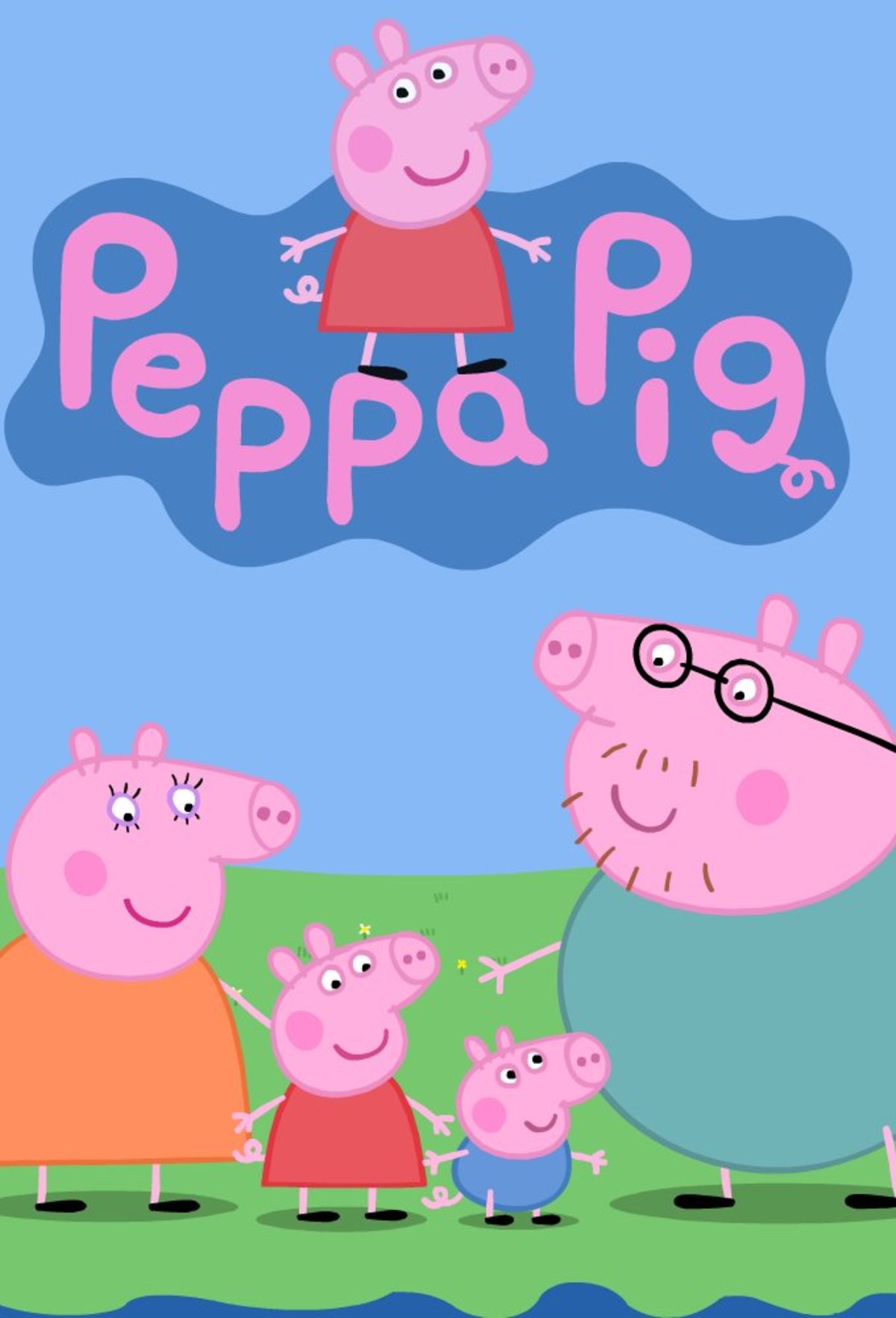 Peppa Pig
Dessin animé d'origine anglaise, Peppa Pig est une truie qui nous fait vivre les aventures de sa famille. Les enfants de la maternelle à la 3 ème année l’aiment beaucoup.
https://youtu.be/GSbXSqAbcEA
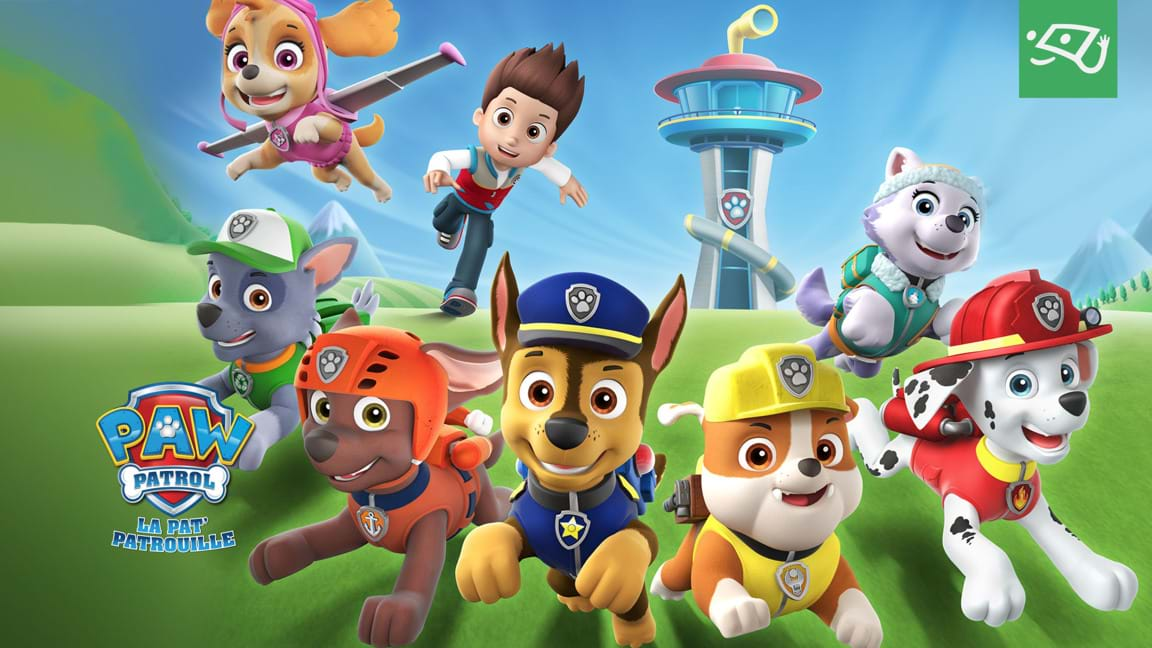 La Pat’Patrouille
La Pat ’Patrouille, tous les enfants la connaissent. Ryder vit ses aventures avec ses chiots, Une belle série télévisée qui passe au Québec.
https://youtu.be/U-aaiThAEBM
Trotro
C’est une série télévisée d’animation française réalisée par Ric Cazes et Stéphane Lezoray. Le personnage principal est un âne. C'est très intéressant pour les petits, principalement ceux de la maternelle.

https://youtu.be/GXHtYOsLw48
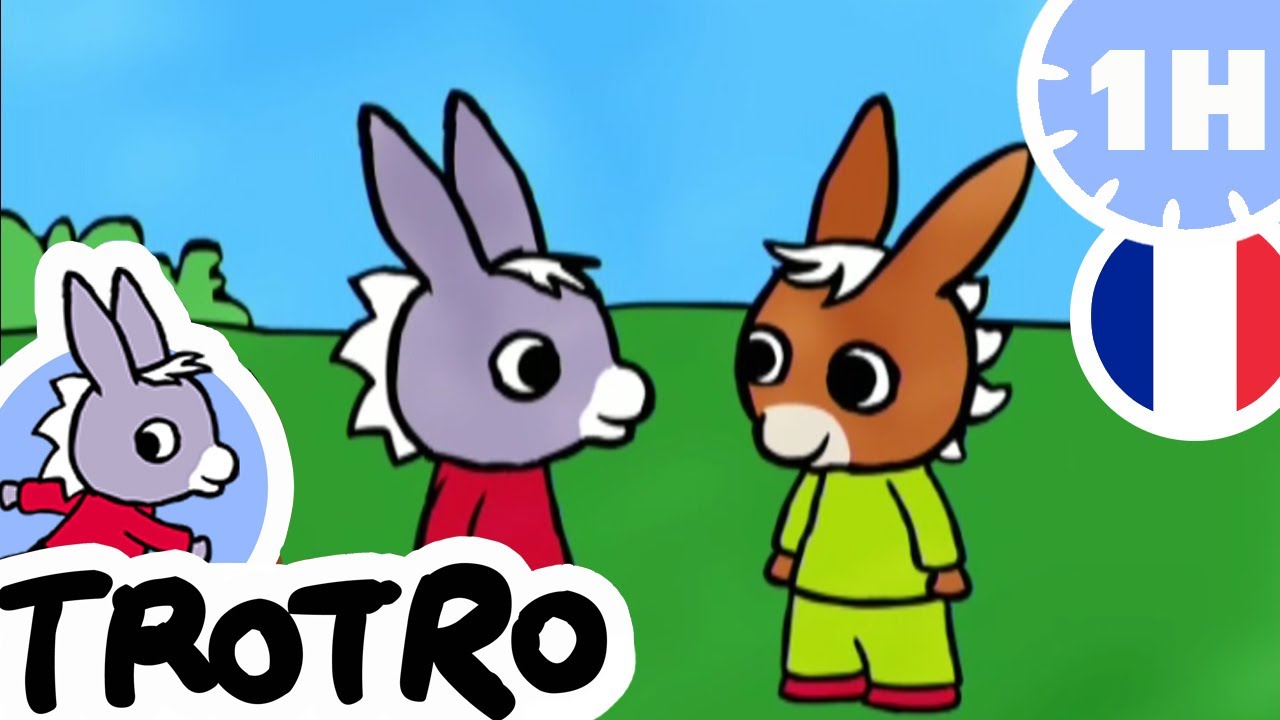 Astérix et Obélix
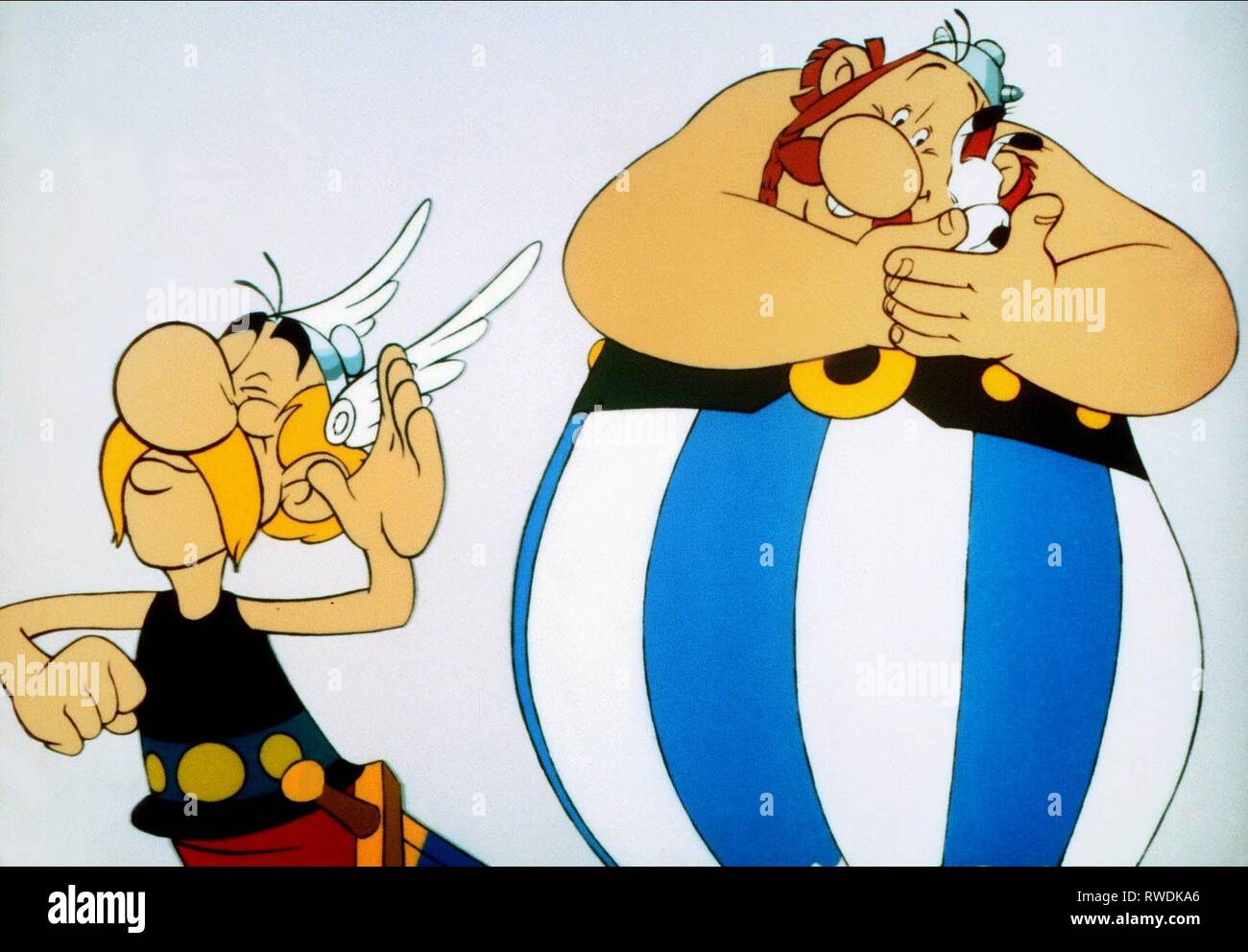 C’est une série française adaptée en bandes dessinées . La Gaule est occupée par les romains mais seul le village d’Astérix et Obelix résiste grâce à la potion magique de Panoramix.
 
https://youtu.be/7I9ZmhvQklE
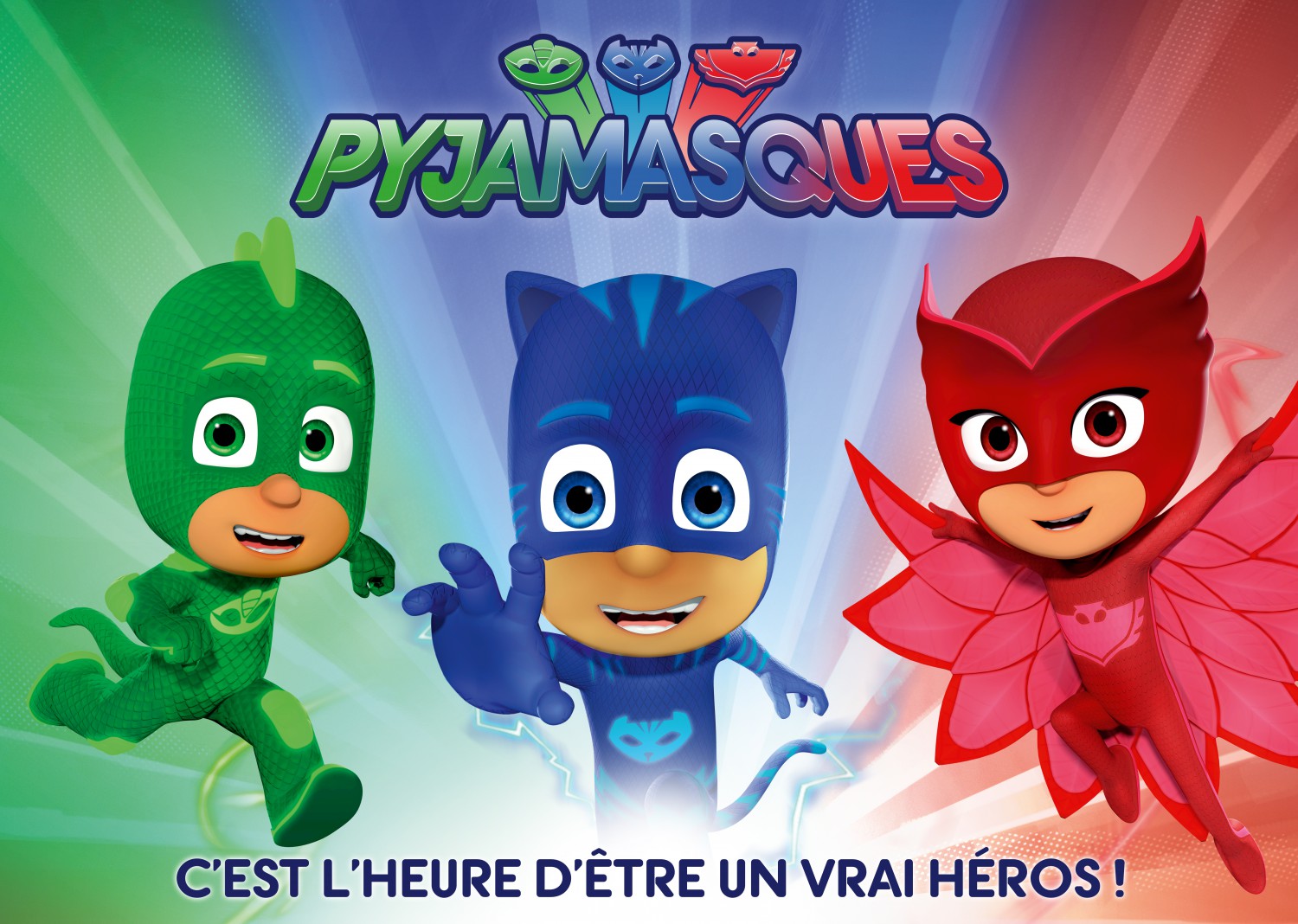 Pyjamasques
Série télévisée très appréciée des enfants. D’origine Franco britannique, celle-ci est basée sur la série de livres Les Pyjamasques de l'auteur français, Romuald Racioppo. Il s’agit des héros, amis et camarades de classe qui combattent le mal.

https://youtu.be/Wv-bLXp9PGI
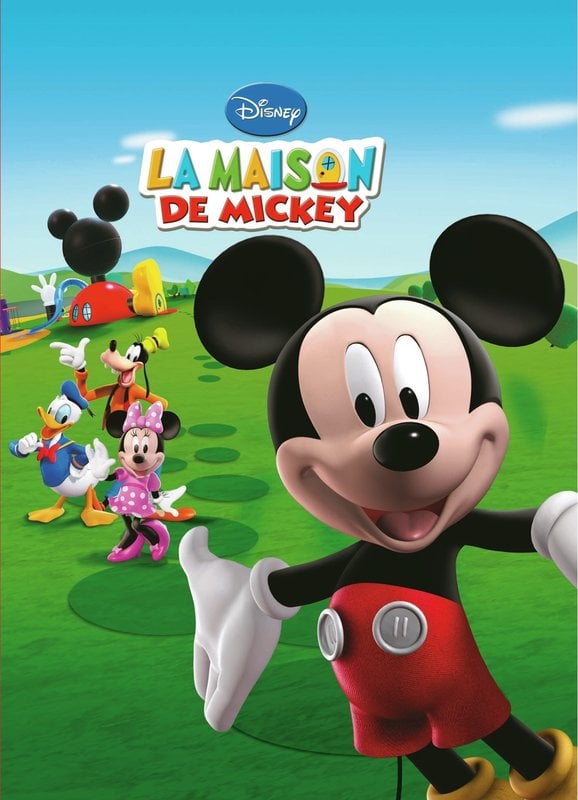 La maison de Mickey
Mickey et tous ses amis font des jeux, de l'aventure et de la bonne humeur et toujours avec l'aide du tourniquet dans la maison de Mickey,
Série américaine ayant une version française. 
https://youtu.be/HFv5LnzL6es
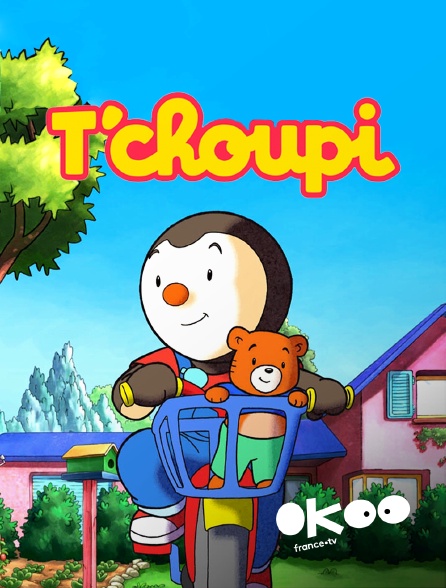 T’choupi et Doudou
T'choupi et Doudou est une série télévisée adaptée de la série de littérature de jeunesse. Accompagné de son ours en peluche Doudou, T’choupi passe la plupart de son temps chez ses grands-parents, un très bon dessin animé pour les enfants. C’est un excellent dessin animé pour les enfants de la maternelle à la 2 ème année.
https://youtu.be/55sYvDI-BYc
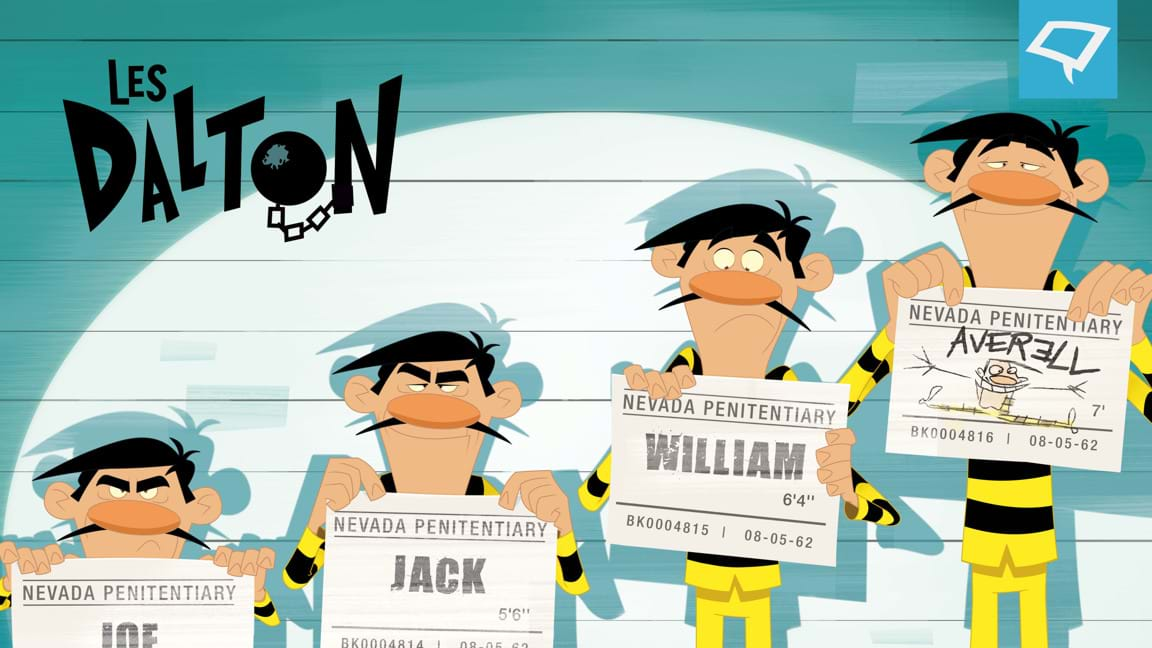 Les Dalton
C’est une série d’animations française qui relate l’histoire des frères bandits qui cherchent à tout prix à s’échapper de la prison.

https://youtu.be/BrgA9qIZLpM
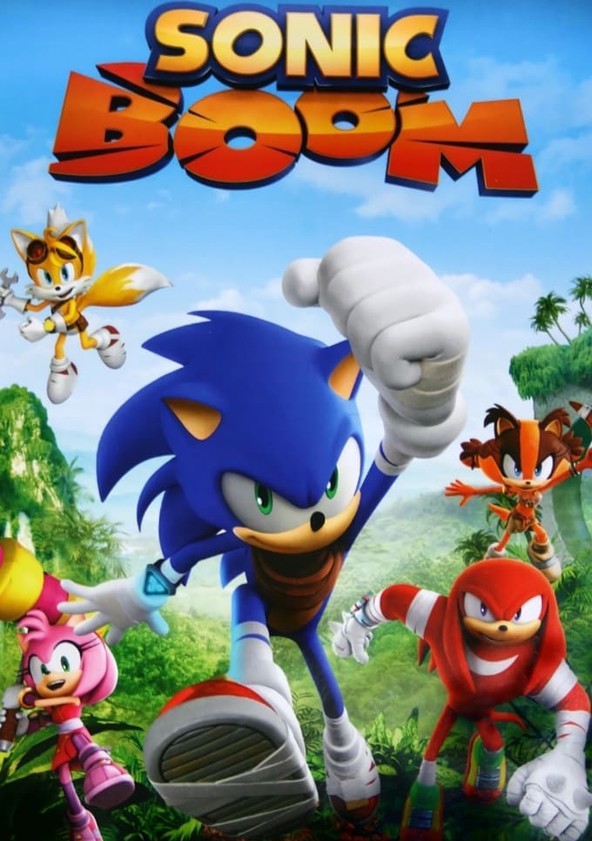 Sonic Boom
Amy Rose est une hérissonne âgée de 12 ans qui passe des aventure avec Sonic . C ’est une série américaine datant depuis 1993.
https://youtu.be/GBj4vepZATk
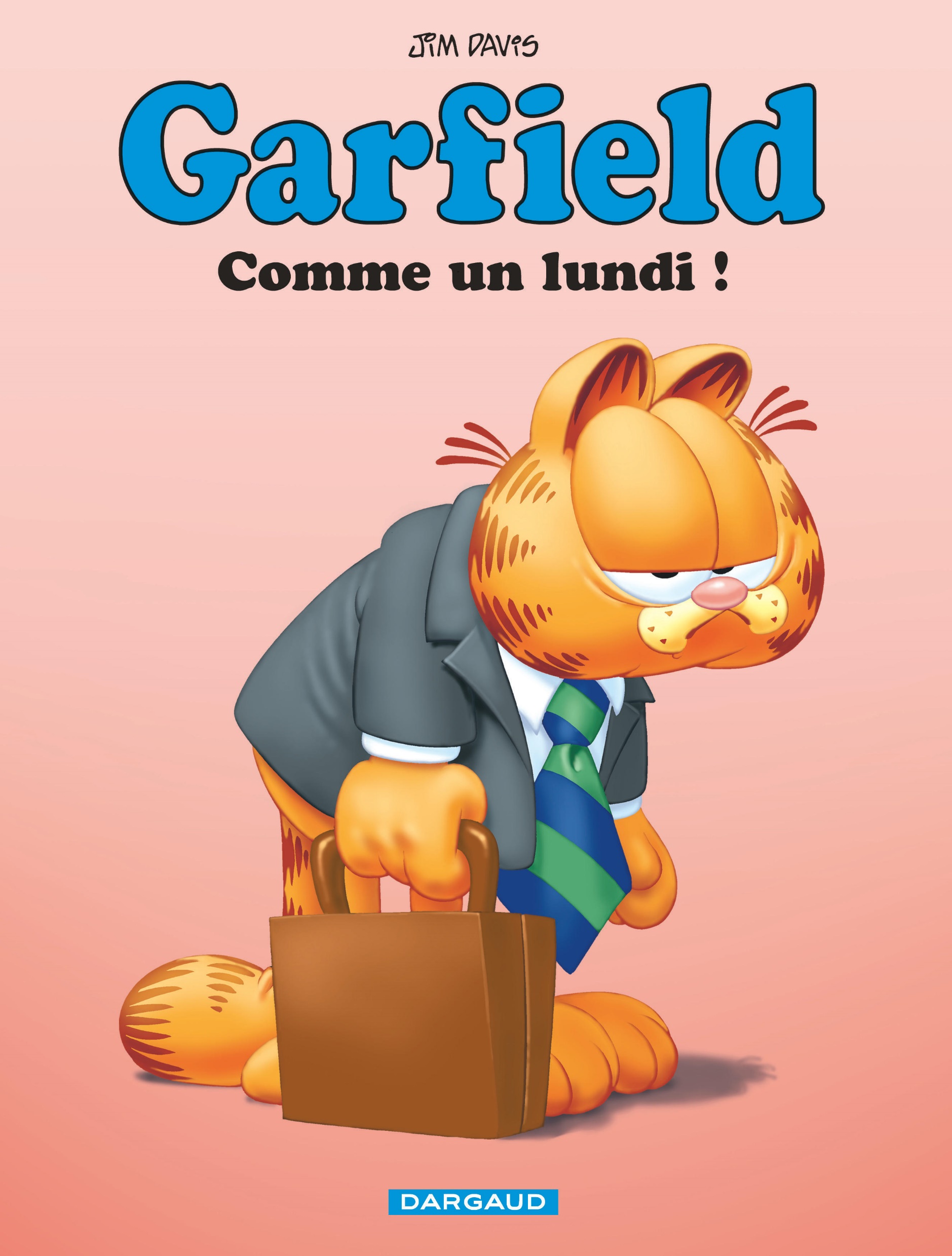 Garfield
Série américaine télévisée publiée en 1978, Garfield un chat roux paresseux qui adore la lasagne, Il vit avec son maitre Jon et un chien Odie, stupide.

https://youtu.be/FGrM5r7wwW0
Tamanoir et fourmi rouge
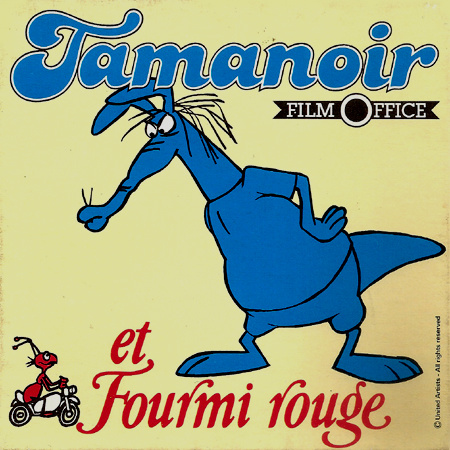 Fourmi rouge est une adolescente ; Tamanoir qui, lui aussi rajeuni, poursuit comme toujours la fourmi pour tenter de la dévorer. Une réalisation américaine comique.

https://youtu.be/ckytAvR5niM
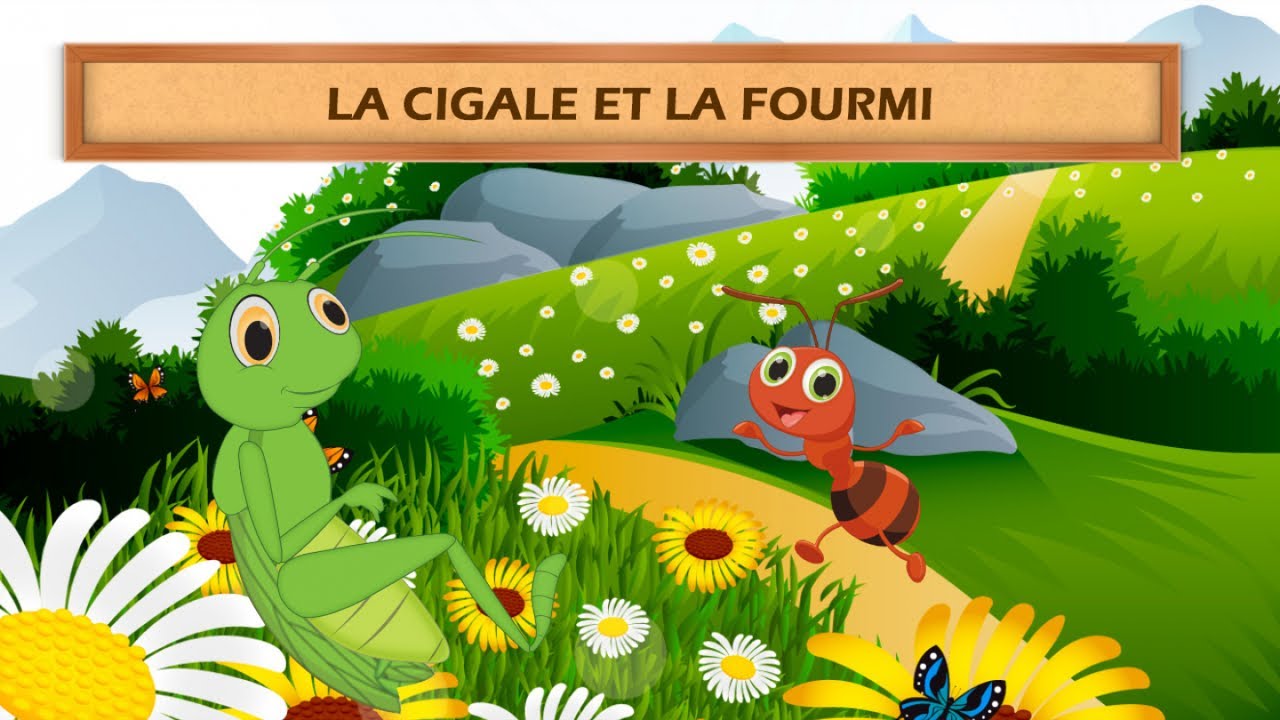 Des contes tirés des fables
Voici une liste des contes en français que les tout petits peuvent aimer.
https://youtu.be/CmxRPaQ_AFw : La Cigale et la Fourmi
https://youtu.be/sqApl_iNd6s : le Renard et la Cigogne 
https://youtu.be/K3I2LA7qSNk : le Lion, le Rat et l’Ours
https://youtu.be/WlW7W92YUZI : le Rat de la ville et le Rat des champs
https://youtu.be/gH37_V6dHgY : Le Chat et les Souris